Rapport Moral
 2017-2018
Rapport des Commissions
 2017-2018
Commission Jeunes
Et 
Challenge Départemental
 2017-2018
Commission Jeunes
ARC 13
L’ARC 13  est une manifestation constituée de  5 étapes. Elle est destinée aux archers débutants pour découvrir 5 disciplines du tir à l’arc :

Nature ROY RENE(66)
Salle FOS SUR MER(81)
3D : GEMENOS (83)
Fédéral : ARLES (63)
Campagne AIX EN PROVENCE (62)
Commission Jeunes
ARC 13
Cette édition a été suivie par 
136 archers provenant de 12 clubs du département

51 archers ont participé à 3 étapes nécessaires pour  l’attribution de  la récompense finale dans 15 catégories différentes.
Commission Jeunes
ARC 13
Commission Jeunes
ARC 13 – comparaison annuelle
Bonne nouvelle : Augmentation du nombre d’archers et du nombre de participations
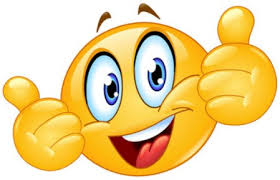 Commission Jeunes
ARC 13 – Participations 2013 - 2018
Commission Jeunes
Spécial Jeunes 2018 Déjà présenté à la dernière AG !
Il y a eu six épreuves :
CHATEAURENARD (64) , MARIGNANE (50) , GEMENOS (50) ; SAINTMARTIN DE CRAU (59) PELISSANNE (58), PHOCEENS (51)
Ces compétitions ont rassemblé 141 archers, issus de 15 clubs. 
Trois  archers sont sortis du Spécial Jeunes.
Commission Stages
 2017-2018
Commission Stages
Stages Adultes Compétiteurs
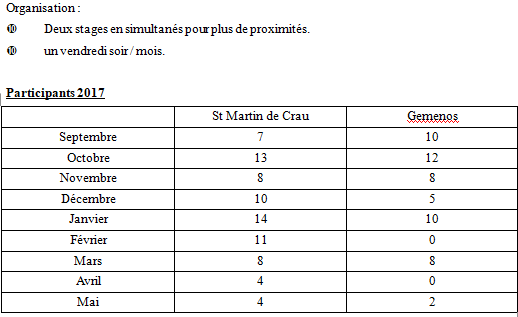 Commission Stages
Stages Jeunes
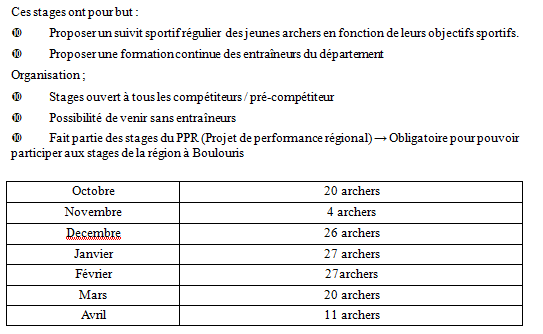 Commission Stages
Stage Élite
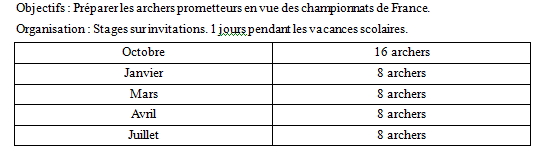 Commission Stages
Stages Réglages du Matériel
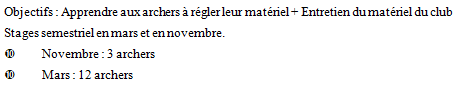 Stage entretien des cibles 3D
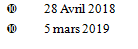 Remerciements
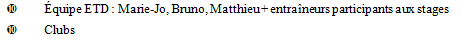 Commission Stages
Saison 2018-2019
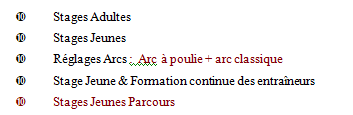 Commission Parcours
 2017-2018
Commission Arbitrage
 2017-2018
Commission Arbitrage
I) CONCOURS :
Saison 2017/2018 25  arbitres : 5 femmes et 20 hommes. 
Sur cette saison, 1 arrêt.
Tous ont arbitré au moins 2 concours et sont actifs pour la saison 2018/2019.
Arbitrages des concours organisés sur la Région PACA dont les 28 concours organisés sur le Département 13 : soit 74 arbitrages.
Pour la saison extérieure, pas de championnat de France organisé dans la région mais participation des arbitres à la manche de D1 par équipe de clubs organisée par le club de Vedène : participation de 3 arbitres sur 3 jours les 20, 21 et 22 avril 2018:
Je les remercie pour leur participation.
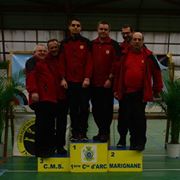 Commission Arbitrage
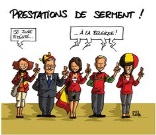 II) FORMATION :
La formation est toujours assurée par 2 arbitres
A ce titre, je fais de nouveau appel aux volontaires pour suivre le cursus de formateur d’arbitre afin d’aider les formateurs actuels.
5 candidats arbitres en formation. 
Un arbitre nature 3D admis à la session de novembre 2017
1 tronc commun réussi à la session d’avril 2018
L’examen du 18 novembre 2018 qui va se dérouler à Manosque verra 1 candidat présent option cibles. 
Les résultats seront attendus pour la fin de l’année.
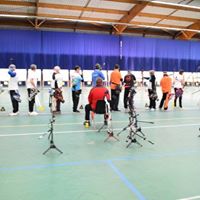 Commission Arbitrage
III) GRAINE D’ARBITRES :
La journée de formation des graines d’arbitres prévue à Gémenos en avril 2018 a été annulée faute de disponibilité.
La prochaine session est prévue le 24 novembre 2018 à Marignane sur la journée : matin partie théorique et après-midi mise en pratique sur les concours spécial jeunes.
Nous comptons poursuivre cette initiative et demandons aux clubs d’informer et de faire connaitre cette action aux archers qu’ils pressentent aptes à arbitrer.
Une autre session devrait être organisée en mars ou avril pour l’arbitrage de parcours. 
Merci pour votre attention.
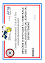 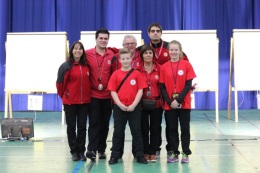 Commission Matériel
 2017-2018
Commission Matériel
Les Feux
2 jeux à disposition
Déplacements des clubs minimisés, récupération en fin de compétition.
Responsabilité du club engagée lors de a réception.
 
Les Filets
Prêt possible de deux jeux.
Les Feux
   Disfonctionnements malgré 2 révisions des jeux cette année
=> Remplacement des jeux avec reprise des anciens pour 1000€ pièce
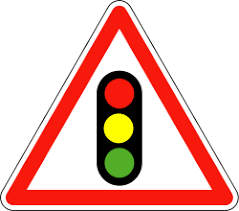 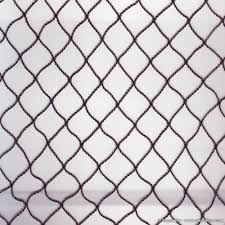 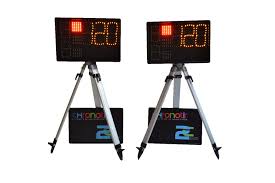 Pensez à remplir la convention 
même pour un prêt et à vérifier le matériel lors de la réception !
Commission Communication
 2017-2018
Commission Communication
L’Arc News
Commission Communication
La soirée des champions : Deuxième
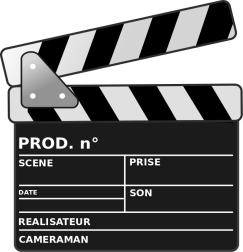 17 champions honorés, 30 participants 
Bonne ambiance et belle réussite 
On oubliera le repas un peu frugal !

A la prochaine
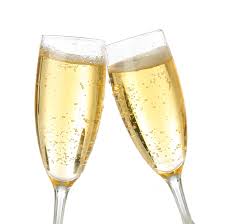 Commission Communication
le site Internet ARC 13 – les stats
Commission Communication
le site Internet ARC 13 – les visites
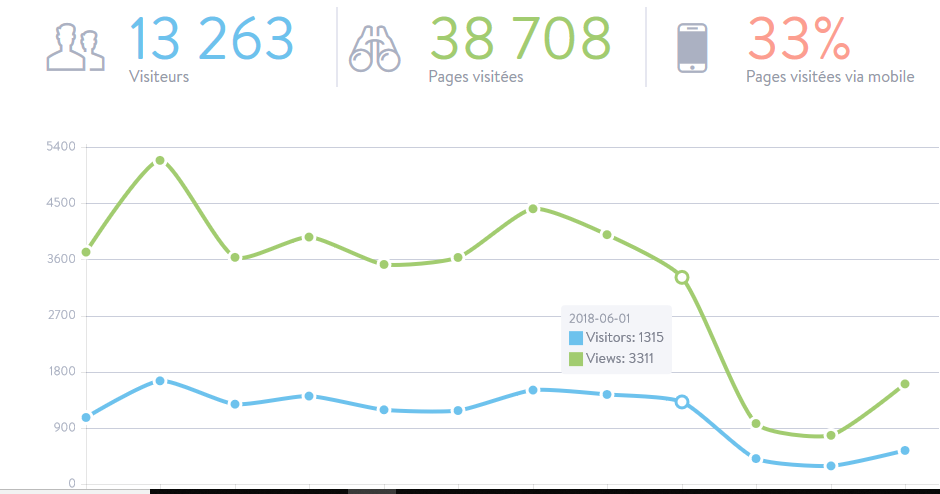 Commission Communication
le site Internet ARC 13 – les consultations
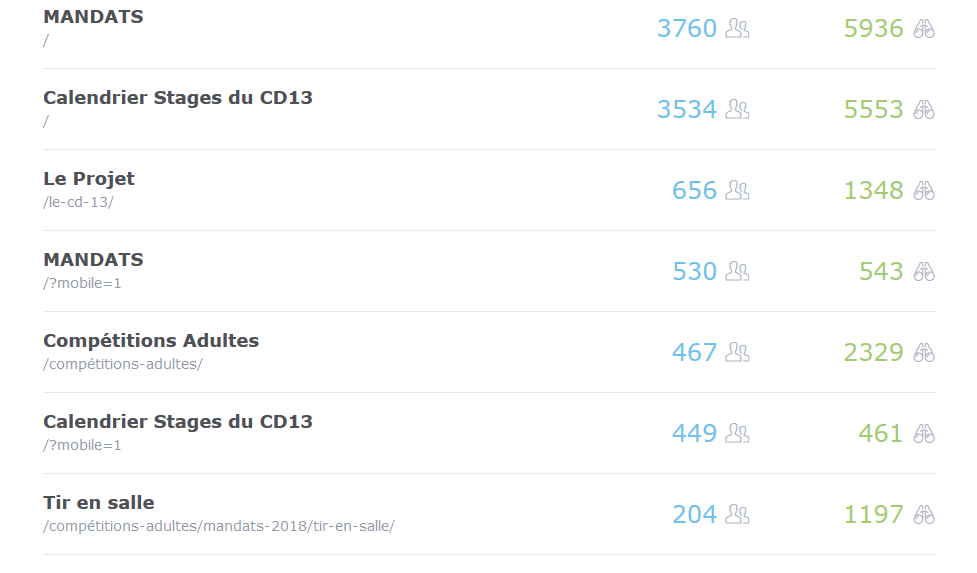 Commission Finance
2018
COMPTE DE RESULTAT AU 31/08/17
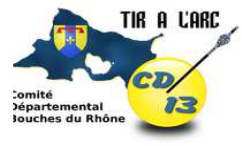 Commission Finance
Résultats 2018 & Prévisionnel 2019
Compte de résultat 2018

Bilan au 31-08-18

Budget Prévisionnel
Vérificateur au compte
 2018
Quitus
 2018
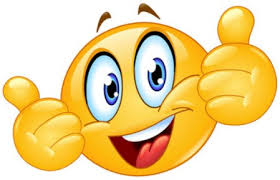 Quitus 2018
Le Plan de Développement
 2020
Saison 2020
 Diminution  des subventions : - 6 000 €

Diminutions des dotations aux municipalités
Difficulté dans la recherche d’animations
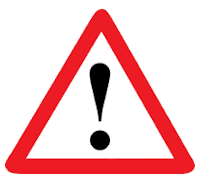 Saison 2020
Evaluation des dépenses : 41 800 €
Evaluation des recettes :   28 800 €
Animations : 9 800
Prestations Clubs : 8 300
Subventions CD : 5 500
Licences : 5 200
Il faut trouver un financement d’un montant de 13 000 €
Saison 2020
Développer de nouvelles sources de financement en accord avec notre projet sportif
2 axes
Augmenter nos ressources propres
Saison 2020
Développer de nouvelles sources de financement en accord avec notre projet sportif
(sur les deux prochaines années)
 Projet de création d’un Centre régional et départemental de tir à l’arc
Développer le tir à l’arc dans le sport adapté et le sport santé 
En partenariat avec le comité départemental de sport adapté
avec le CNDS en Co financeur
Saison 2020
Augmenter nos ressources propres
 Prix des prestations clubs :
Passer de 15 € à 20 € de l’heure
Gain de 2760 €
 Augmentation des licences :
Saison 2020
Tarif depuis au moins 10 ans
Proposition de Tarif pour la saison 2020
Gain de 3680 €
Saison 2020
Tarif autres départements PACA
Saison 2020
Récapitulatif
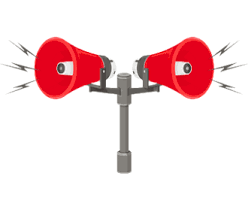 Nomination du Représentant CD 13 
 AG FFTA 
2019
Projet sportif
2018 - 2019
Question(s)
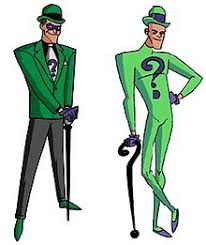